Figure 1. Spine model. (A) Schematic diagram of a spine attached to a dendrite; morphology and dimensions correspond to ...
Cereb Cortex, Volume 24, Issue 2, February 2014, Pages 385–395, https://doi.org/10.1093/cercor/bhs320
The content of this slide may be subject to copyright: please see the slide notes for details.
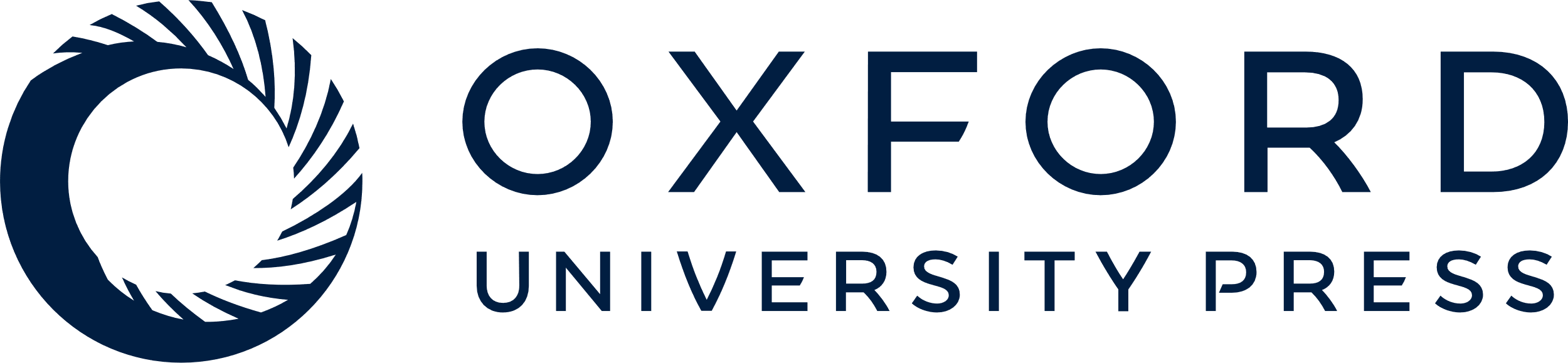 [Speaker Notes: Figure 1. Spine model. (A) Schematic diagram of a spine attached to a dendrite; morphology and dimensions correspond to an actual spine; V(dend): membrane potential of the dendrite at the base of the spine; V(head): membrane potential of the spine head. (B) The simplest conceptual model (equivalent electrical circuit) of a spine attached to a dendrite; R(neck): axial resistance of the spine neck; R(head): transmembrane resistance of the spine head. (C) Multicompartmental model of a spine attached to a dendrite with all membrane resistances and distributed capacitance preserved. (D) Simulation results obtained with each of the 3 sets of biophysical parameters described in the text for spine neck length of 1 μm, given a 100 mV spike in the dendrite starting from a resting potential of −66 mV. Spine neck and head diameters were 0.2 and 1 μm, respectively. Traces from different simulations are superimposed; note that there is no discernible difference between V(dend) and V(head) in all cases.


Unless provided in the caption above, the following copyright applies to the content of this slide: © The Author 2012. Published by Oxford University Press. All rights reserved. For Permissions, please e-mail: journals.permissions@oup.com]